Фінансове планування на підприємстві
Хто не дивиться далеко в майбутнє, того чекають близькі лиха.Конфуцій
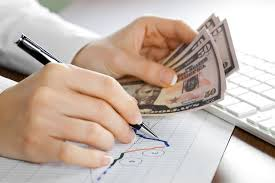 ПЛАН
1. Цілі, етапи, типи стратегії підприємства готельно-ресторанної галузі. 
2. Аналіз зовнішнього середовища. Аналіз внутрішніх можливостей підприємства. Аналіз стратегічних альтернатив. Вибір стратегії. 
3. Оцінка стратегії. Маркетингова і товарна стратегія. 
4. Зміст, методи планування, основні завдання і принципи. 
5. Види планів, їх характеристика і взаємозв’язок. Характеристика плану розвитку підприємства, його основних розділів. Цілі і значення бізнес-планування. 
6. Характеристика розділів бізнес-плану, методика розробки та оформлення.
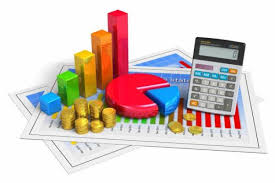 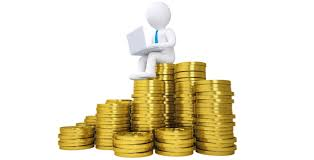 1. Цілі, етапи, типи стратегії підприємства готельно-ресторанної галузі.
1. Цілі, етапи, типи стратегії підприємства готльно-ресторанної галузі.
Ефективна стратегія в готельно-ресторанному бізнесі передбачає такий план дій, який відповідає на питання: «Як ми збираємося конкурувати у відповідному ринковому просторі не тільки в даний момент, а й у перспективі?»
В сфері готельно-ресторанного бізнесу, як і в будь-якому виді підприємництва, стратегія включає три головні компоненти:
• потреби клієнтів; 
• здатність компанії задовольнити ці потреби; 
• довгостроковий прибуток компанії.
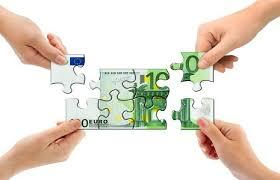 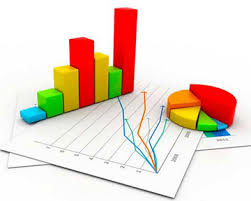 Поняття «стратегія» і «стратегічні рішення» використовуються в різних поєднаннях: стратегічний маркетинг, стратегічне планування, стратегічне управління.
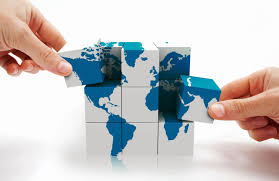 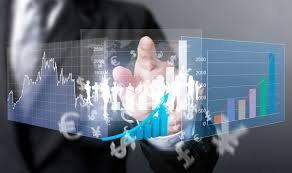 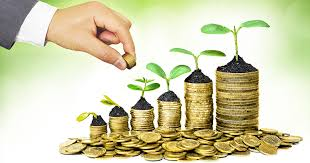 Поняття «стратегія» трактується як система управлінських рішень, що визначають перспективні напрями розвитку організації, сфер, форм і способів її діяльності в умовах навколишнього середовища, а також порядок розподілу ресурсів для досягнення поставлених цілей.
Маркетинг туризму щодо кінцевого продукту (туристичної послуги) належить до категорії споживчого маркетингу, оскільки обмін здійснюється між кінцевими споживачами і фірмами. 
Маркетинг організацій, які обслуговують туристичний бізнес, становить сутність міжфірмового (або індустріального) маркетингу, коли сторонами в процесі обміну виступають організації (туристичної фірми, готельні комплекси, страхові компанії, транспортні агенції). До них відносять і такі неприбуткові організації, як: музеї, бібліотеки, університети та інші, що охоплюються поняттям «соціальний маркетинг».
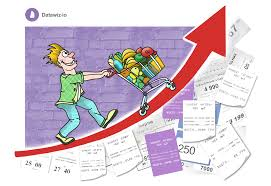 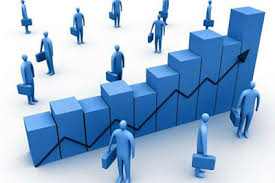 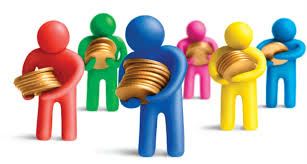 Маркетингова політика фірми служить базою для планування всіх аспектів її діяльності та передбачає два напрями: 
• стратегічний маркетинг (постійний аналіз потреб, розробка ефективних товарів і видів сервісу, які забезпечують визнання споживача і стійку конкурентну перевагу фірми) ‒ це аналітичний процес, орієнтований на довгострокову перспективу; 
• операційний маркетинг (організація збуту, продажів і комунікаційний для демонстрації відмінних якостей товару при зниженні витрат на пошук покупців) ‒ активний процес з короткостроковим горизонтом планування.
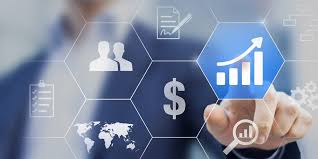 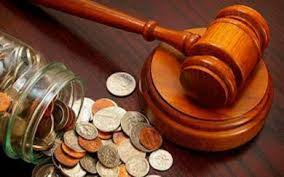 Маркетинг ‒ це комерційний важіль фірми, без якого навіть геніальний стратегічний план не може привести до бажаних результатів. Але без поважної стратегічної основи абсолютно рентабельного операційного маркетингу бути не може
До ключових компонентів ринкової орієнтації фірми належать: 
• орієнтація на кінцевого споживача ‒ спрямованість зусиль на всіх рівнях організації на створення цінності для споживача, розуміння і передбачення його потреб; 
• орієнтація на проміжного клієнта ‒ готовність ставитися до фірм, що продають товар, не лише як до посередників, а й як до своїх клієнтів, тобто прагнення враховувати їх специфічні потреби; 
• орієнтація на конкурентів ‒ посилення власного стану за рахунок слабкостей конкурентів, «обчислення» їх стратегії і швидкість реакції на їх дії; 
• міжфункціональна координація ‒ поширення інформації про ринок всередині організації, функціональна інтеграція при формулюванні стратегії та використанні «бачення» і знань різних підрозділів, а не тільки відділу маркетингу для оцінки потреб покупців; 
• моніторинг середовища ‒ постійний аналіз альтернативних технологій, соціальних змін і законодавчих актів, які можуть бути або сприятливими, або загрожувати фірмі.
Стратегічне планування охоплює широкий спектр питань і, грунтуючись на положеннях стратегічного маркетингу, з яким тісно пов’язаний, дає можливість уявити картину майбутнього розвитку виробництва товарів і послуг, перспективних проектів, кадрової і фінансової складових діяльності фірми на плановій основі.
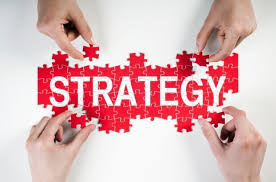 Стратегічне управління замикає цю систему понять, включаючи не тільки передбачення і планування, а й регулювання, контроль і оцінку. Воно передбачає діяльність вищого керівництва організації по визначенню бажаних напрямків розвитку, що дають конкурентні переваги, і по реалізації поставлених цілей через відповідні стратегії шляхом змін в організації.
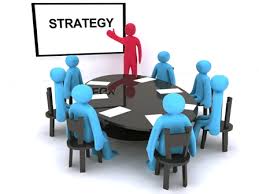 Стратегічне управління, будучи необхідною складовою діяльності туристичної фірми в сучасних умовах, базується на загальних концепціях і положеннях, що мають місце і в інших галузях економіки, хоча і відрізняється рядом особливостей в реалізації окремих стратегій.
Основні передумови виникнення стратегічного управління і етапи його розвитку на прикладі галузей промислового виробництва
епоха масового виробництва
епоха масового збуту  
епоха відносної стабільності і передбачуваності 
«постіндустріальна епоха суспільства»
У стратегічному управлінні виділяють чотири рівні стратегії в організації.
Перший рівень ‒ корпоративний ‒ присутній в компаніях, що діють в декількох сферах бізнесу, тобто в концернах і конгломератах. 
Другий рівень ‒ сфери бізнесу ‒ рівень перших керівників недиверсифікованих організацій, що входять до складу диверсифікованих, або абсолютно незалежних, що відповідають за розробку і реалізацію стратегії сфери бізнесу. 
Третій рівень ‒ функціональний ‒ характерний для керівників функціональних сфер: фінансів, маркетингу, розробок нових товарів і послуг, виробництва, управління персоналом. 
Четвертий рівень ‒ лінійний ‒ рівень керівників підрозділів організації або її географічно віддалених частин, наприклад представництв, філій.
2. Аналіз зовнішнього середовища. Аналіз внутрішніх можливостей підприємства туристичної галузі.
2. Аналіз зовнішнього середовища. Аналіз внутрішніх можливостей підприємства.
Середовище функціонування підприємства є сукупністю певних чинників і обставин, які знаходяться як усередині, так і поза ним, і впливають на прийняття рішень
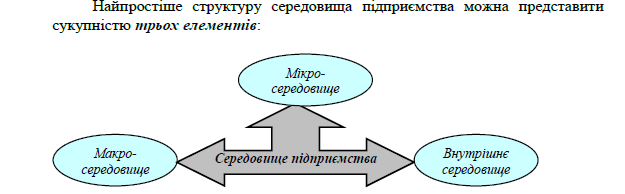 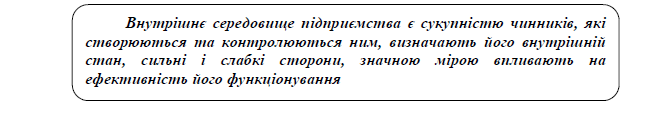 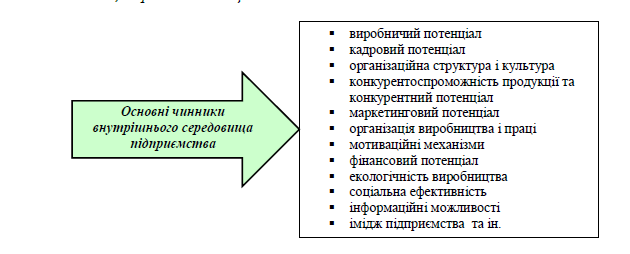 Зовнішнє середовище підприємства як сукупність його макро- та мікросередовища містить такі елементи, які опосередковано або безпосередньо впливають на його функціонування та місце на ринку.
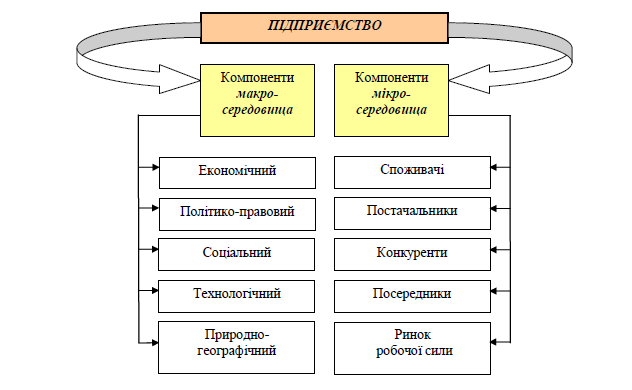 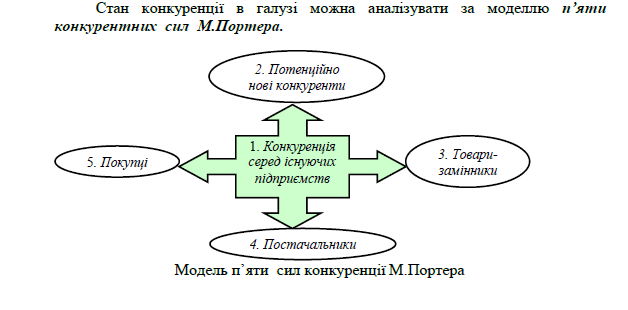 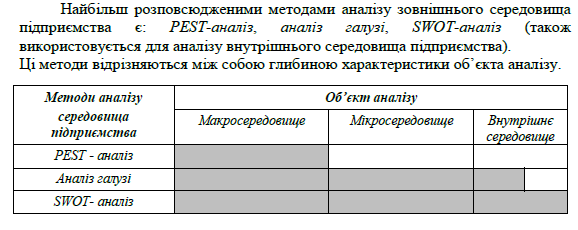 PEST - аналіз здійснюється з метою попередньої оцінки зовнішнього середовища підприємства, яке лише створюється або в якому відбувається зміна складу власників.

Метод передбачає виокремлення чотирьох ключових компонентів  зовнішнього середовища, аналіз яких отримав назву PEST - аналіз 
(від англ. political-logal - політико-правові, economic - економічні, sociocultural - соціокультурні, technological forces - технологічні чинники).
Аналіз галузі та конкуренції в ній охоплює аналіз зовнішнього і
частково внутрішнього середовища за такими напрямками:

1. Характеристика галузі: зазначається її специфіка, що є важливим для нових підприємств - «учасників» галузі.
2. Конкурентні сили, ступінь їх впливу - аналіз конкурентного оточення виконується за методикою «п’яти конкурентних сил» М.Портера.
3. Ключові фактори успіху в конкурентній боротьбі
4. Чинники зміни структури конкурентних сил галузі.
SWOT - аналіз (з англ. strength - сила, weakness - слабкість, opportuniets - можливості, threats - загрози) базується на одночасному дослідженні зовнішнього та внутрішнього середовища підприємства.
SWOT - аналіз передбачає виявлення сильних та слабких
сторін підприємства, можливостей та загроз, які очікують
його у майбутньому, а також встановлення взаємозв’язку
між ними.
Зовнішні можливості:
 вихід на нові ринки;
 розширення виробничої лінії та асортименту;
 випуск супутніх товарів;
 вертикальна інтеграція;
 зниження торгових бар’єрів на привабливих іноземних ринках;
 послаблення позицій конкурентів;
 різке зростання попиту;
 поява нових технологій та ін.
Зовнішні загрози:
 поява нових конкурентів;
 зростання продажів товарів-замінників;
 сповільнення росту ринку;
 несприятлива урядова політика;
 зміна смаків і потреб споживачів;
 несприятливі демографічні зміни та ін.
Слабкі сторони підприємства:
 погіршення конкурентних позицій;
 застаріле обладнання;
 нижча прибутковість через певні чинники;
 відсутність належної кваліфікації та компетентності;
 вузька виробнича лінія;
 слабка орієнтація на ринку;
 слабкий маркетинг та ін.
Сильні сторони підприємства:
 потужні фінансові ресурси;
 висока кваліфікація персоналу;
 хороша репутація у покупців;
 відомий лідер на ринку;
 досконала технологія;
 переваги у витратах;
 наявність інноваційних можливостей;
 переваги в галузі конкуренції та ін.
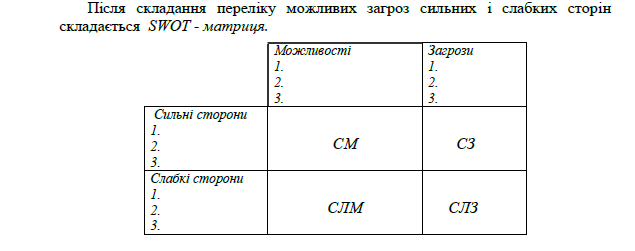 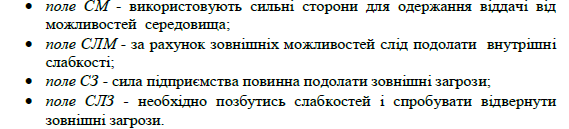 3. Оцінка стратегії. Маркетингова і товарна стратегія
Маркетинг — це процес планування виробничо-збутової діяль-
ності підприємства на основі вивчення ринку з метою реалізації товарів і послуг та отримання прибутку в умовах конкуренції.

Маркетинг необхідний за таких умов:
• насичення ринку товарами, тобто перевищення пропозиції над
попитом («ринок покупця»);
• гостріа конкуренція, посилення боротьби за покупця;
• вільні ринкові відносини, тобто можливість без адміністратив-
них обмежень вибирати ринки збуту і постачання, встановлювати
ціни, вести комерційну політику тощо;
• повна самостійність підприємств.
При складанні плану маркетингу слід опиратися на такі принципи:

а) принцип розуміння споживача, заснований на врахуванні потреб і динаміки ринкової кон’юнктури. Бізнес неможливий, якщо фірма орієнтована лише на прибуток, а не на врахування запитів споживача;

б) принцип боротьби за споживача (клієнта). Суть цього принципу – боротьба за споживача, а не збут товарів. Товари і послуги в цьому випадку є лише засобом для досягнення мети, а не самою метою;

в) принцип максимального пристосування виробництва до вимог ринку ставить виробництво товарів і надання послуг у функціональну залежність від запитів ринку та потребує виробляти товари в асортименті й обсязі, необхідних для споживача
До плану маркетингу, як правило, включаються такі питання:
• цілі та стратегія маркетингу;
• ціноутворення;
• схема розподілу товарів;
• методи стимулювання продажу (збуту);
• організація післяпродажного обслуговування клієнтів;
• реклама;
• формування громадської думки про фірму і товари.
Цілі та стратегія маркетингу
При визначенні стратегії маркетингу необхідно виходити з п’яти можливих концепцій маркетингової діяльності:
виробничої – концепції вдосконалення виробництва, яка стверджує, що товари і послуги фірми знайдуть збут на ринку, якщо вони  будуть значно поширені та доступні за ціною;
товарної – концепції вдосконалення товару, відповідно до якої на ринку знайдуть збут товари і послуги, які відзначаються найвищою якістю, кращими характеристиками й експлуатаційними показниками;
збутової – концепції інтенсифікації комерційних зусиль, згідно з якою товари і послуги знайдуть збут на ринку, якщо фірма витратить значні зусилля на сферу збуту і стимулювання продажу;
споживчої – традиційної маркетингової концепції, яка стверджує, що товари і послуги знайдуть збут на ринку, якщо фірма правильно визначить потреби цільових ринків та задовольнить їх ефективніше й продуктивніше, ніж конкуренти;
соціально-етичної – концепції, що полягає в застосуванні маркетингу за умови задоволення потреб як покупців товару, так і суспільства в цілому.
Ціноутворення
Одним з найважливіших елементів плану маркетингу є ціноутворення, вироблення цінової політики фірми, яка полягає у встановленні і зміні ціни залежно від ситуації на ринку, що дозволяє зберігати певну частку ринку та отримувати прибуток.
Ціна товару може визначатися, виходячи з:
• собівартості продукції;
• ціни конкурентів на аналогічний товар;
• унікальних властивостей товару;
• ціни, яка визначається попитом на певний товар.
Схема розподілу товарів.
Важливим елементом плану маркетингу є схема розподілу товарів, тобто організація каналів збуту. 
Канал збуту – шлях, яким товари рухаються від виробника до споживача.
Рівень каналу збуту – це будь-який посередник, що виконує ту або
іншу роботу з наближення товару до кінцевого споживача.
Методи стимулювання продажу (збуту).
Стимулювання збуту – це різноманітні дії, які сприяють здійсненню покупки. До них належать:
• стимулювання споживачів;
• стимулювання сфери торгівлі;
• стимулювання торгівельного персоналу фірми.
Організація післяпродажного обслуговування клієнтів.
До плану маркетингу включаються заходи щодо організації післяпродажного обслуговування клієнтів, зокрема гарантійне і післягарантійне обслуговування, доставка, упаковка тощо.
Реклама.
Реклама – ще один розділ плану маркетингу. 
Головною функцією реклами є індивідуалізація продукту, проте реклама – дорогий захід.
Формування громадської думки про фірму і товари.
Завдання формування громадської думки про фірму і товари також включається до плану маркетингу. Це завдання вирішується шляхом формування і підтримки сприятливого відношення до фірми широких мас населення, установ і організацій; презентацій та виставок; інституційної реклами (престижної, фірмової, корпоративної); надання консультаційних послуг.
4. Зміст, методи планування, основні завдання і принципи.
4. Зміст, методи планування, основні завдання і принципи.
Управління підприємством - це поєднання багатьох функцій: планування, організації, координації, регулювання, обліку, контролю, стимулювання та ін. Функції управління спрямовані на досягнення цілей підприємства.
Планування – це процес встановлення цілей підприємства та вибору найефективніших способів їх досягнення
Мета планування - ліквідувати негативний вплив на підприємство мінливості середовища, в якому воно функціонує.

Суть планування проявляється в конкретизації цілей розвитку всього підприємства та кожного підрозділу зокрема на певний період, встановленні завдань, визначенні засобів їх досягнення, термінів та послідовності реалізації, виявленні необхідних для вирішення поставлених завдань ресурсів.
У ринкових умовах підприємства самостійно здійснюютьвесь комплекс планової роботи, проте розроблені ними плани не є «жорсткими», директивними, а мають рекомендаційний характер і зорієнтовані на задоволення підприємствами потреб споживачів у певних видах продукції, на співвідношення попиту і пропозиції, на конкретні договори між ринковими суб’єктами на постачання продукції
Якість планування на підприємстві в значній мірі залежить відврахування його принципів. Усі вони в практиці здійснення планової роботи на підприємстві дотримуються в процесі використання певних методів планування.Методи планування - це конкретні способи, прийоми, за допомогою яких розраховуються числові значення планових показників і стратегічних програм
Найбільш використовуваними методами планування є:
ресурсний - використовується при монопольному становищі підприємства на ринку або слабкій конкуренції; планові показники встановлюються, виходячи із ресурсних можливостей підприємства;
 статистичний - показники встановлюються з використанням середніх статистичних величин за даними минулих періодів;
факторний - величини планових показників визначаються на підставі впливу на них різних техніко-економічних чинників;
балансовий - полягає у використанні у планових розрахунках системи таблиць - балансів, які відображають потреби у певних видах ресурсів та джерела їх покриття;
економіко-математичні - здійснюється оптимізація плану підприємства за допомогою математичних залежностей і прийнятого критерію оптимізації;
графоаналітичний - передбачає використання графіків, діаграм при визначенні планових показників; 
нормативний - планові показники встановлюються на основі використання прогресивних норм витрат ресурсів з урахуванням зміни цих норм у плановому році.
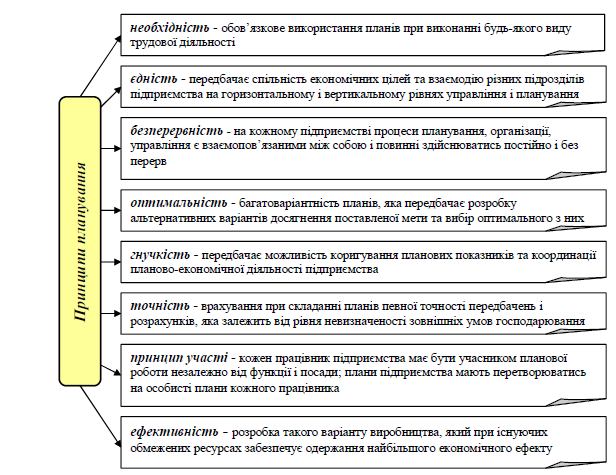 5. Види планів, їх характеристика і взаємозв’язок.
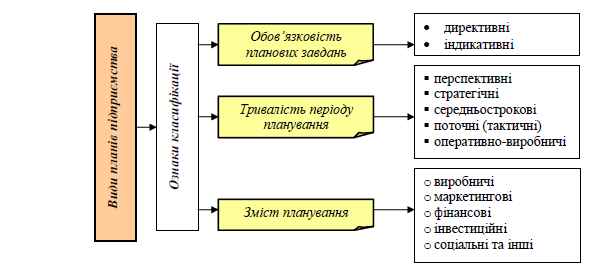 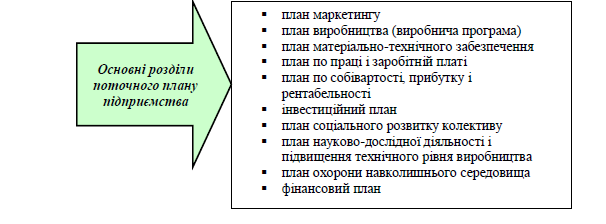 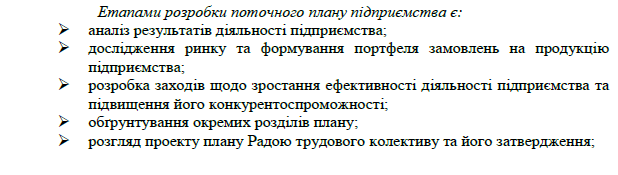 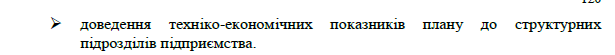 6. Характеристика розділів бізнес-плану, методика розробки та оформлення.
В умовах конкурентного середовища однією з важливіших складових системи планування на підприємстві є бізнес-планування. Процес бізнес-планування завершується розробкою бізнес-плану.
Бізнес-план - це комплексний плановий документ підприємницької діяльності, в якому передбачені заходи, спрямовані на реалізацію підприємницької ідеї і одержання прибутку
Внутрішньою ціллю бізнес-плану є створення підґрунтя для ефективного управління підприємницькою діяльністю. 

Основна зовнішня ціль - переконати потенційних ринкових партнерів (інвесторів, кредиторів, постачальників, споживачів) в успіху бізнесу.
Мета розробки бізнес-плану:
- започаткування власного бізнесу, тобто техніко-економічне обґрунтування доцільності створення і функціонування підприємства;
- залучення інвесторів; найчастіше такий бізнес-план є бізнес-планом інвестиційного проекту діючого підприємства;
- приватизація підприємства.
Основними завданнями бізнес-плану є:
обґрунтування економічної доцільності напрямків розвитку підприємства;
розрахунок очікуваних фінансових результатів діяльності підприємства (обсягів продажу, прибутку, рентабельності);
виявлення джерел фінансування обраної стратегії, а також механізму концентрації фінансових ресурсів;
пошук, відбір працівників, здатних реалізувати даний бізнес-план.
Етапи бізнес-планування:
1) підготовчий період – підбір виконавців, консультантів, експертів, постановка завдання та розподіл обов’язків між виконавцями, розробка графіка виконання робіт, збір вихідної інформації;
2) розробка бізнес-плану;
3) презентація бізнес-плану – доведення основних положень бізнес-плану до зацікавлених суб’єктів, найчастіше інвесторів;
4) реалізація бізнес-плану.
Вихідною інформацією для розробки бізнес-плану є:
- інформація про попит на продукцію (послуги) - про місткість ринку,
його географію, демографічну характеристику потенційних
споживачів, перспективи розвитку ринку та ін.;

- виробнича інформація - про технологію виготовлення продукції,
необхідні виробничі площі, обладнання, сировину, чисельність і
кваліфікаційний склад персоналу тощо;

- фінансова інформація - про необхідні розміри грошових коштів для
реалізації бізнес-проекту, джерела та умови їх одержання.
Відповідно до цих рекомендацій бізнес-план підприємства складаєтьсяз таких основних розділів:
1. Резюме.
2. Характеристика підприємства.
3. Характеристика продукції (послуг).
4. Дослідження та аналіз ринків збуту продукції (послуг).
5. Характеристика конкурентного середовища та конкурентні переваги.
6. План маркетингової діяльності.
7. План виробничої діяльності підприємства.
8. Організаційний план.
9. План охорони навколишнього середовища.
10. Фінансовий план та програма інвестицій.
11. Аналіз потенційних ризиків.
12. Бюджетна та економічна ефективність інвестиційного бізнес-плану.
13. Соціально-економічні наслідки реалізації інвестиційного бізнес-плану.
Правила складання і оформлення бізнес-плану:
 речення мають бути короткими, ясними і чіткими, без зайвої «наукоподібності»;
 текст не має бути переобтяженим технічними або іншими спеціальними термінами;
 має містити лише ту інформацію, яка має відношення до бізнесової справи;
 ідеї бізнес-плану мають бути реальними, а не надто амбіційними;
 доречно використати діаграми, графіки, таблиці, фото, які допомагають сформувати позитивне враження про бізнес-ідею;
 структура бізнес-плану має бути чіткою з поділом на короткі параграфи;
 доцільно виділяти кольором, шрифтами основні положення і висновки бізнес-плану;
 титульний листок має містити назву бізнес-плану із зазначенням виду діяльності підприємства, його юридичної адреси або прізвища та ініціалів підприємця;
 оптимальним вважається обсяг бізнес-плану на 30-50 сторінок з врахуванням титульного листка і змісту